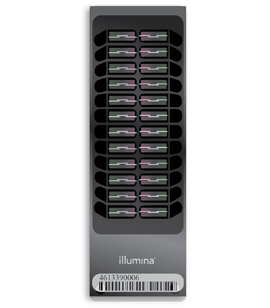 Characteristics and use of the Illumina BovineLD BeadChip(abstr. 450)
Courtesy of Illumina, Inc.
Low-density array background
Illumina BovineLD BeadChip (6,909 SNP) replaced Bovine3K BeadChip
BovineLD chip includes add-on capability to allow array customization up to 80,000 SNP
GeneSeek Genomic Profiler (GGP) with 8,654 SNP and single-gene tests developed from BovineLD chip
Low-density array design goals
Higher SNP density at chromosome ends to aid imputation
High minor allele frequency
Adequate overlap with Bovine3K chip
Focus on dairy, but useful for beef
Use Infinium chemistry for improved reliability
Additional SNP on GGP
Single-gene tests
Increased overlap with Bovine3K chip
Imputation of microsatellite alleles
Elimination of large gaps between SNP
Distribution of SNP by chromosome
SNP overlap with other Illumina arrays
Low-density genotypes received
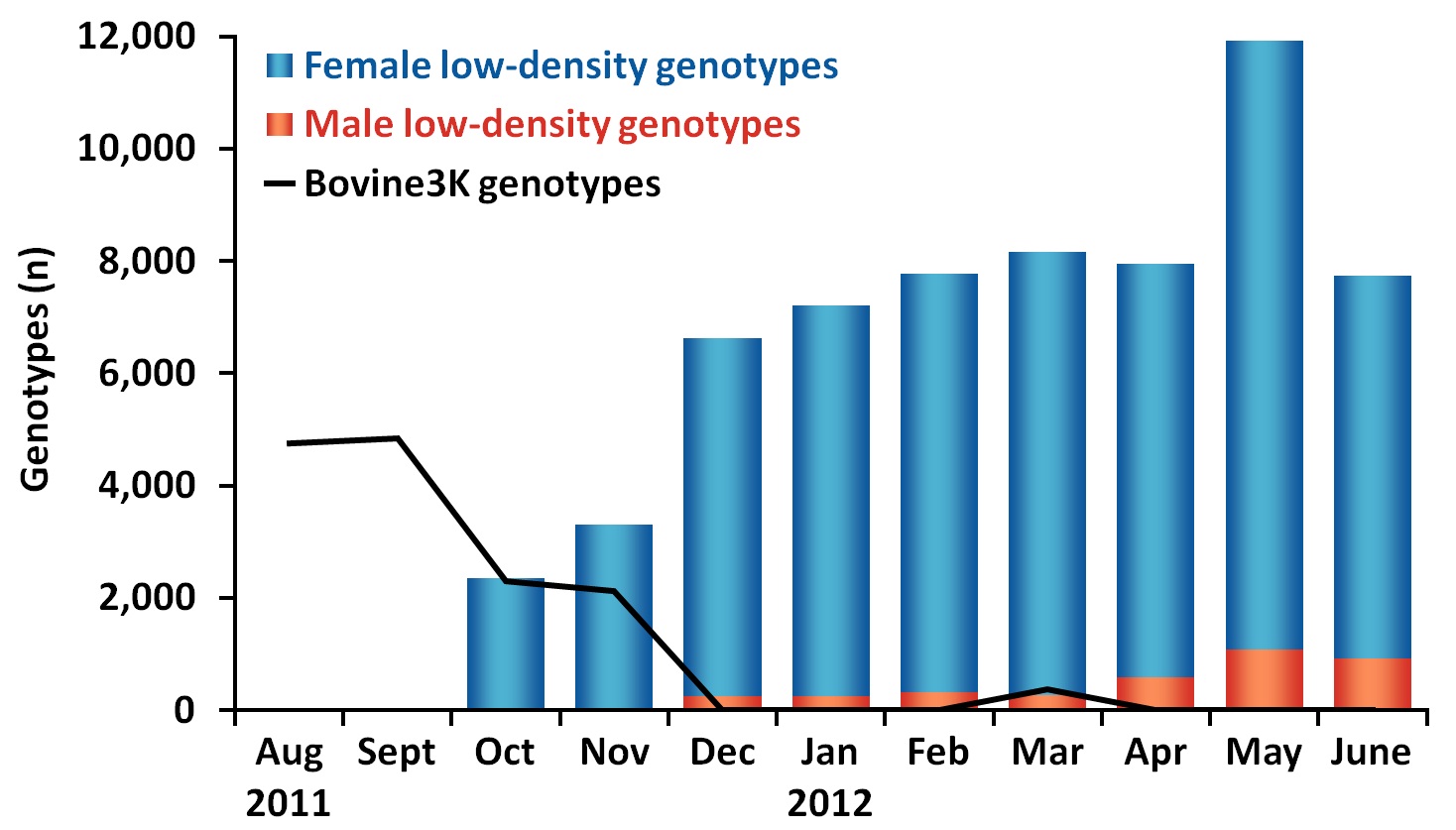 Breakdown by genotyping chip
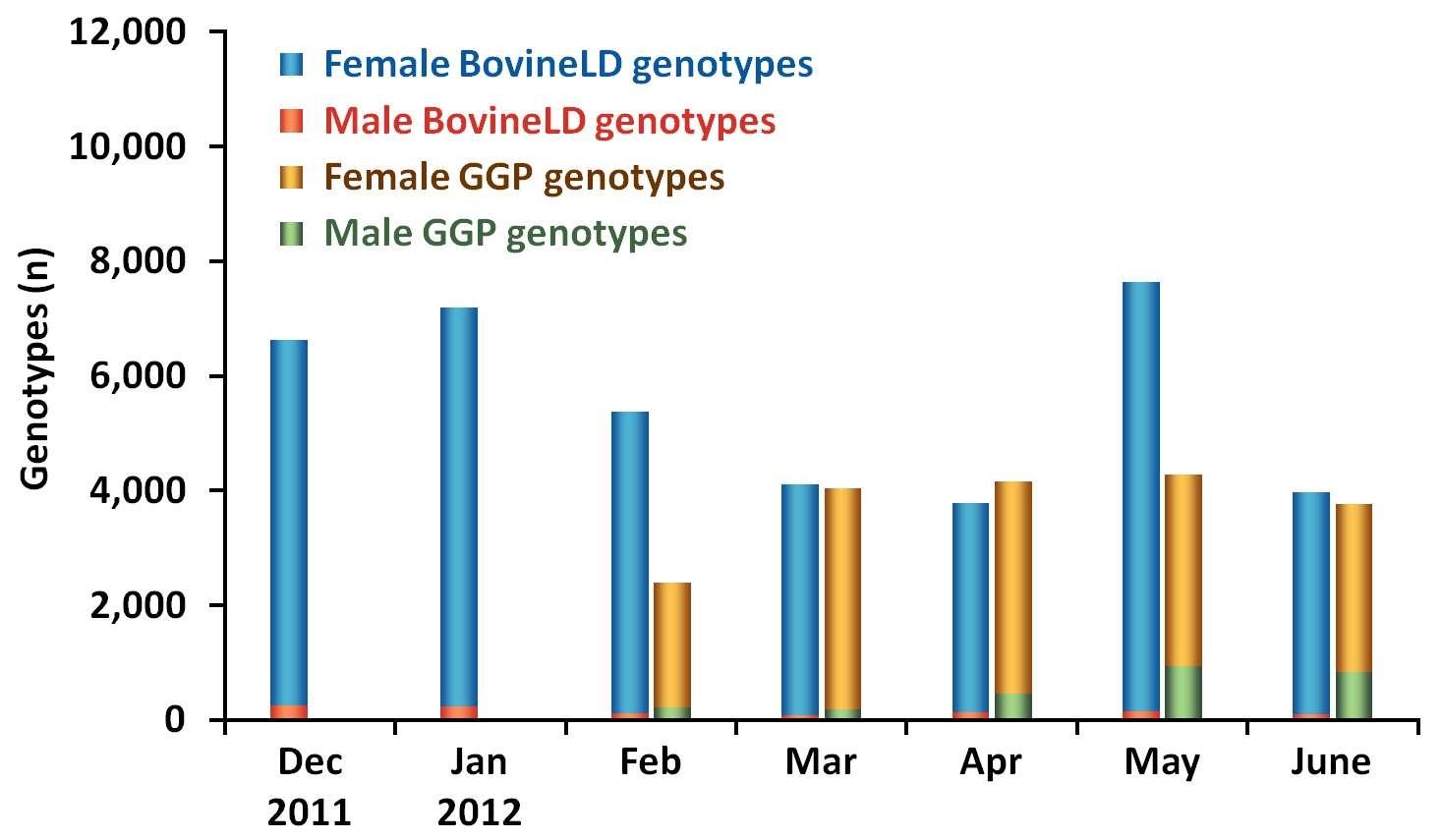 Minor allele frequencies (MAF)
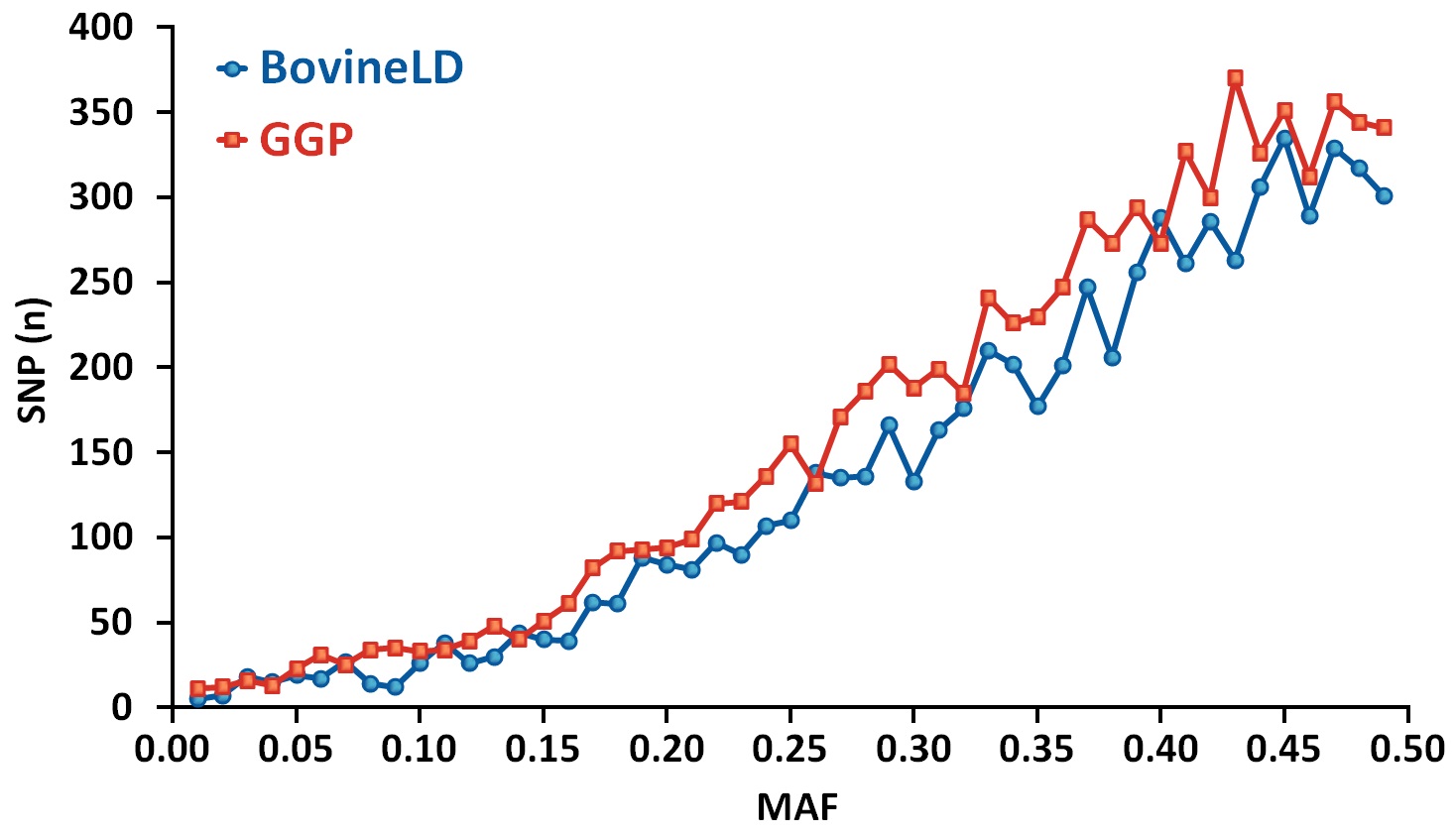 SNP call rates
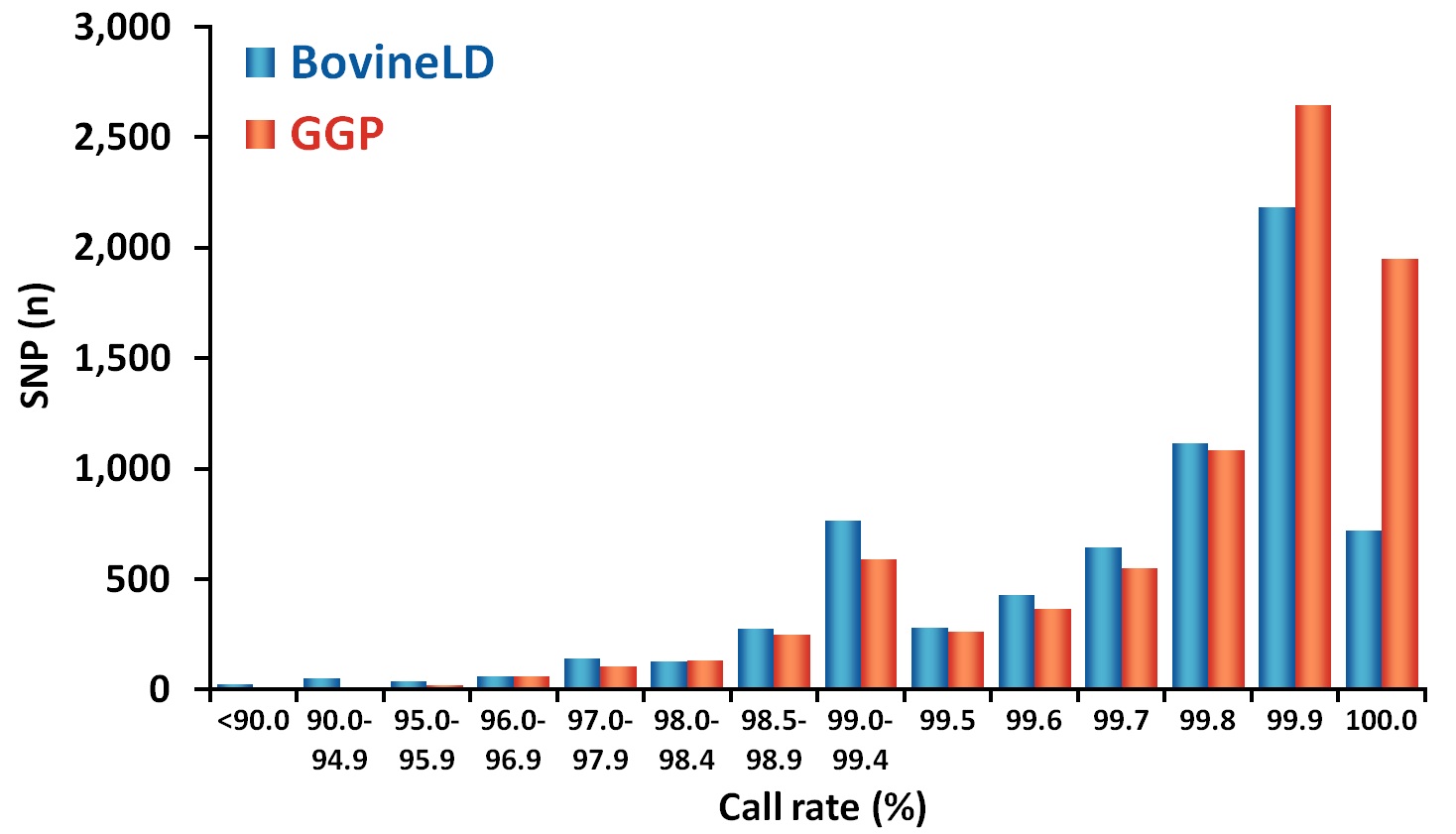 Call rates for Y SNP in common
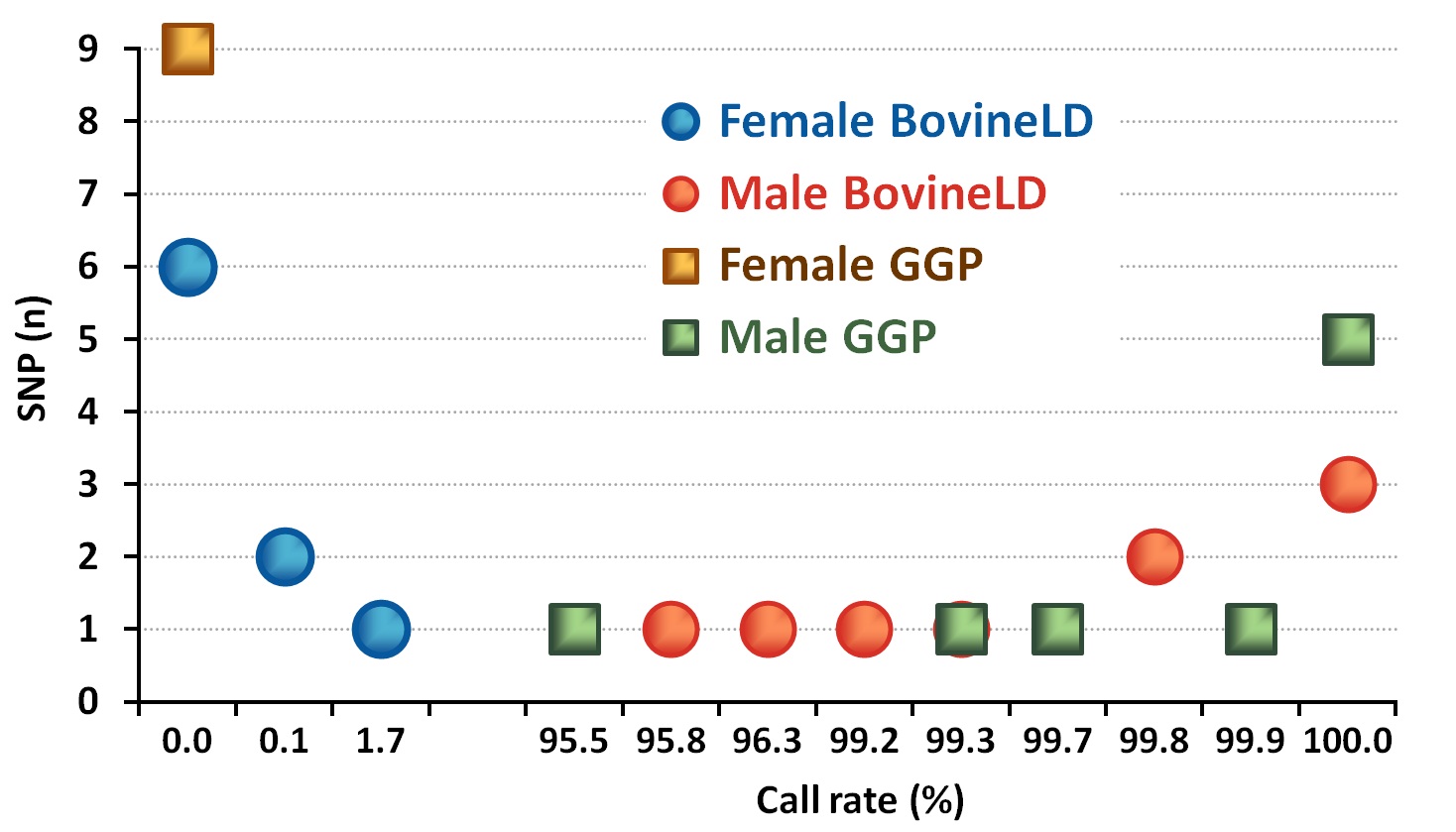 –
/  /
SNP parent-progeny conflicts
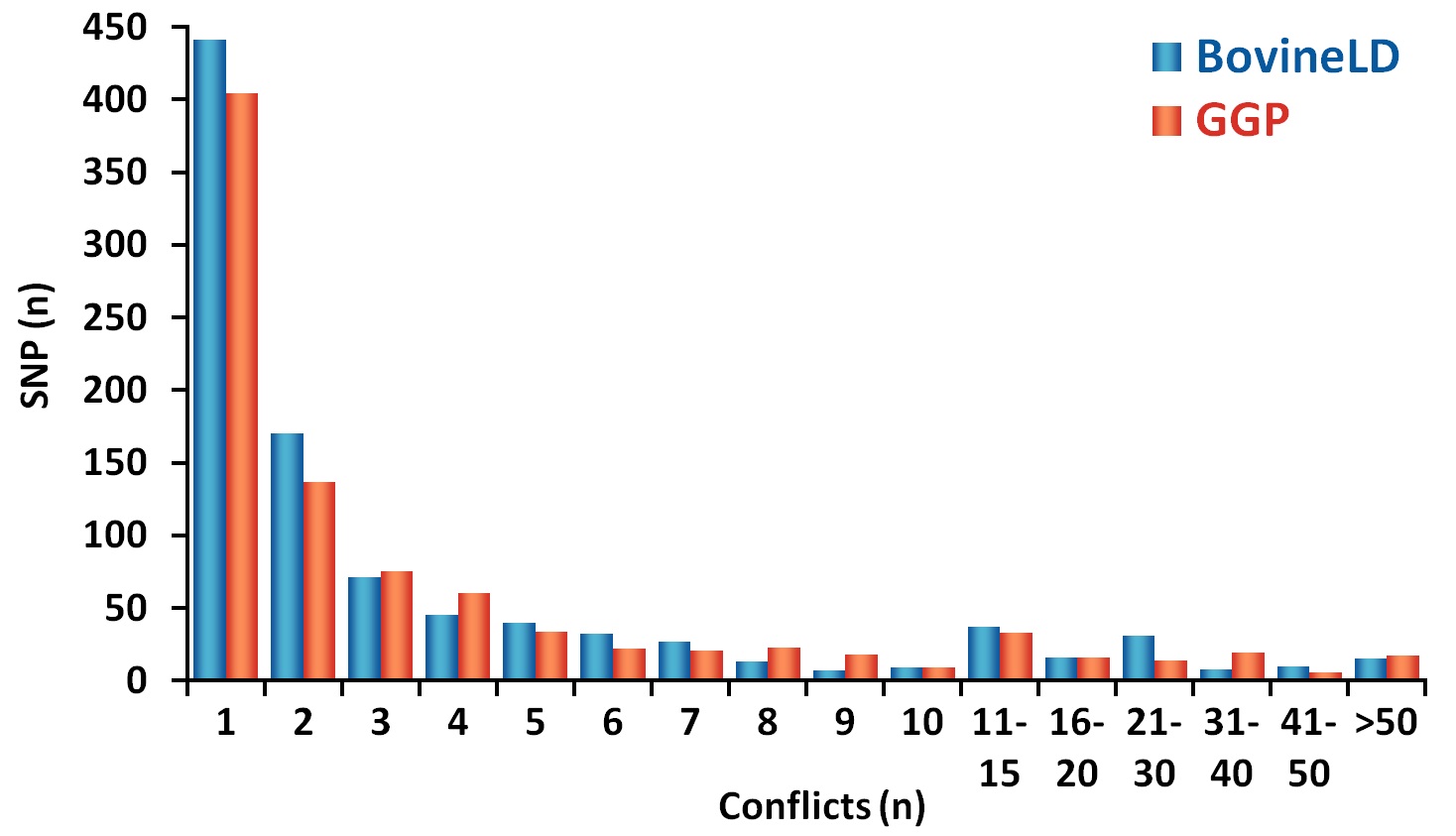 Imputation accuracy (%)
Reliability (%) for Holsteins <2 yr old
GGP-80K
Full 80K SNP added to 6,909 BovineLD SNP
SNP with largest magnitude of effect picked from BovineSNP50 and BovineHD chips
Includes single-gene tests
Expected to be available in September 2012 and to be licensed to other genotyping laboratories
Gives same 0.4 percentage-point increase in reliability as using 300K SNP from BovineHD Chip
Conclusions
Illumina BovineLD BeadChip provides high-quality genotypes
GGP demonstrates the value of the add-on capability of the BovineLD chip
GGP-80K  with gene tests and more informative SNP could replace BovineSNP50 BeadChip